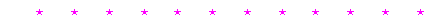 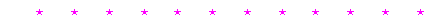 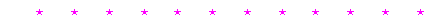 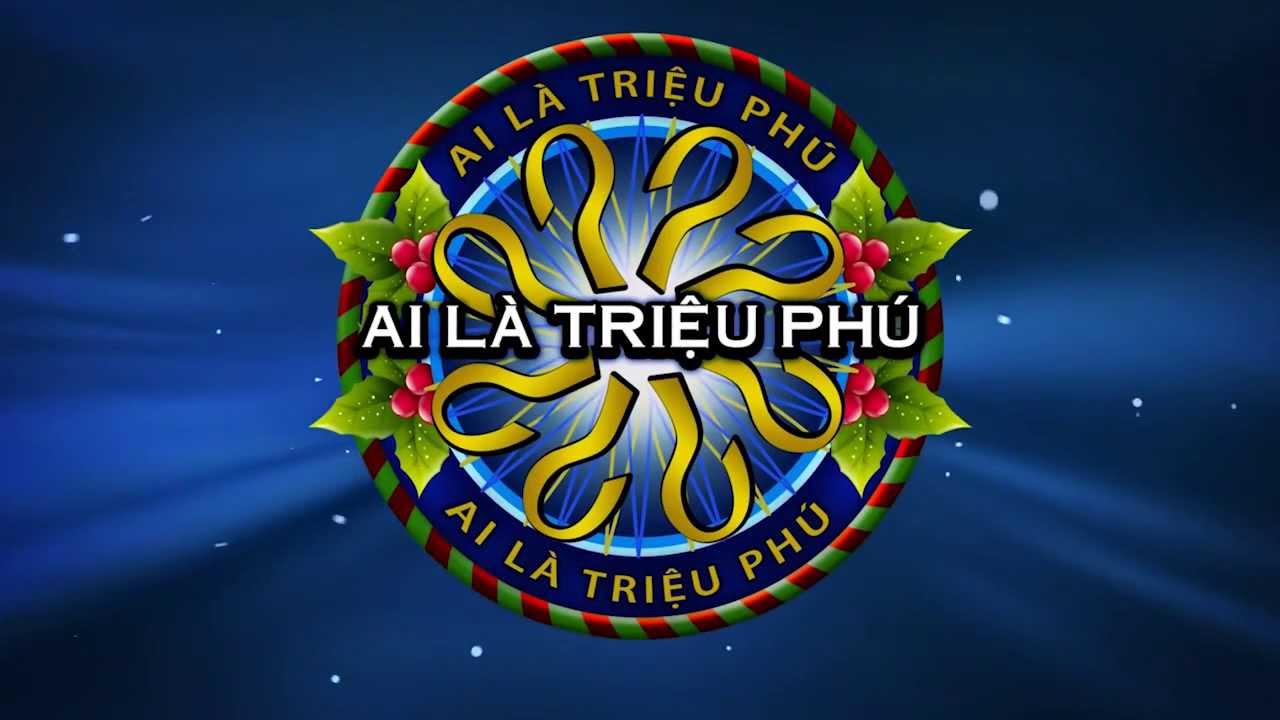 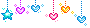 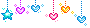 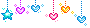 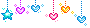 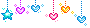 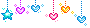 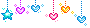 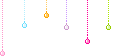 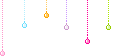 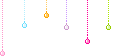 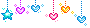 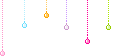 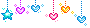 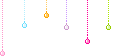 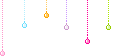 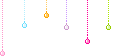 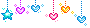 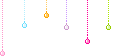 15        100,000
14        85,000
13        60,000
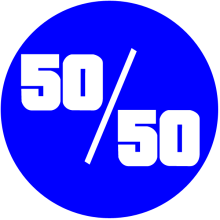 12        40,000
11        30,000
10        20,000
9        14,000
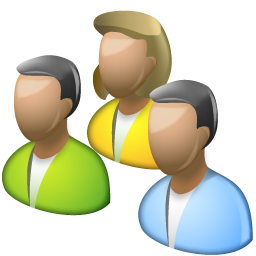 8        10,000
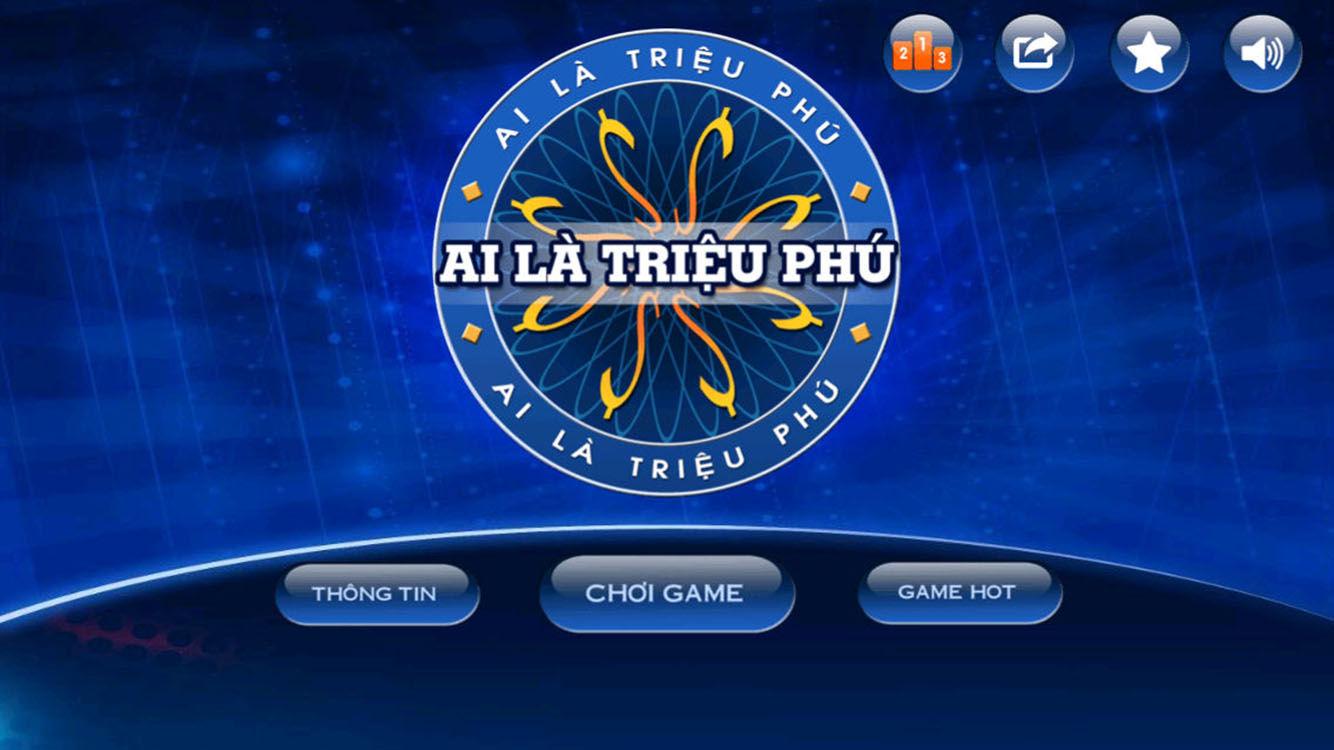 7        6,000
6        3,000
5        2,000
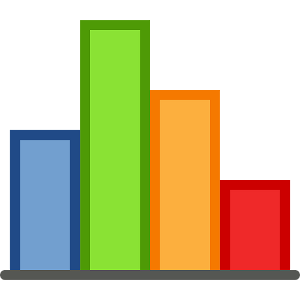 4        1000
3        600
2        400
1        200
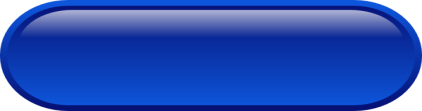 Thông tin
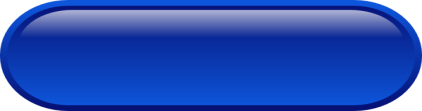 Bỏ qua
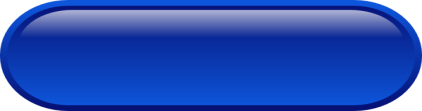 Chơi ngay
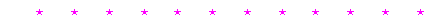 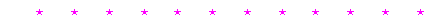 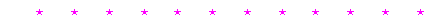 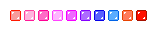 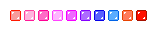 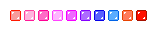 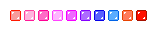 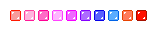 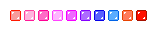 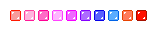 A
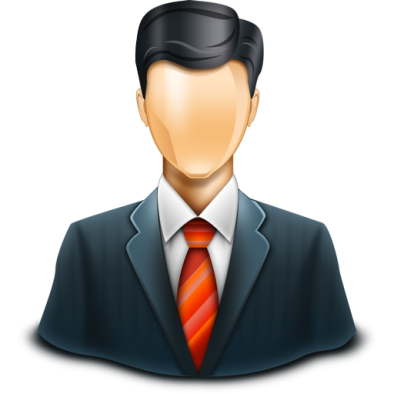 D
C
200 điểm
B
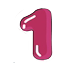 Câu hỏi số 1: Ngày thành lập Hội Liên hiệp Phụ nữ Việt Nam là ngày?
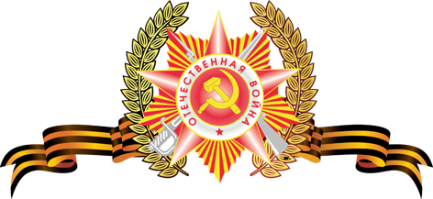 B:20-10-1930
A:20-10-1929
C: 8 – 3 - 1975
C: 8 – 3 - 1945
D:
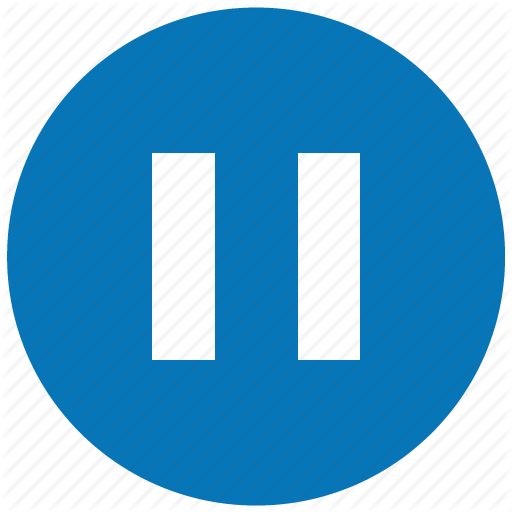 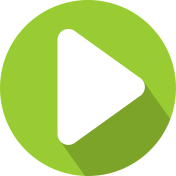 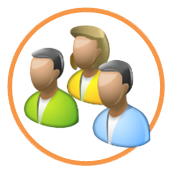 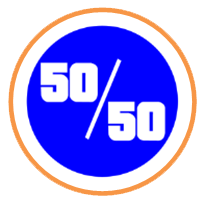 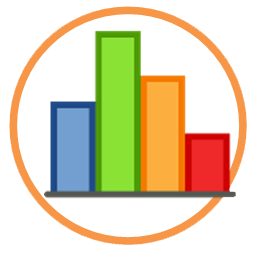 [Speaker Notes: Pic 45: trợ giúp khán giả  ; pic 620: gọi điện người thân; pic 44: 50/50;  pic 3: play ; pic 4: pause]
A
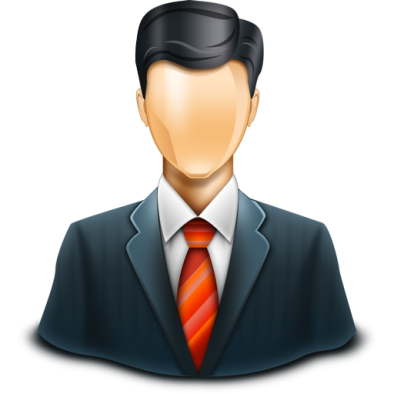 D
C
400 điểm
B
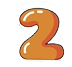 Câu hỏi số 2
B:
A:
C:
D:
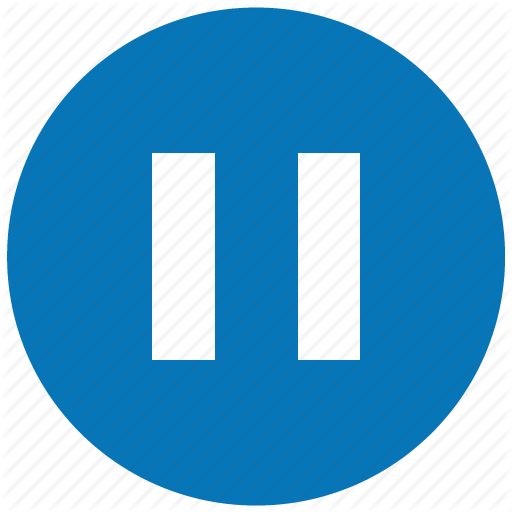 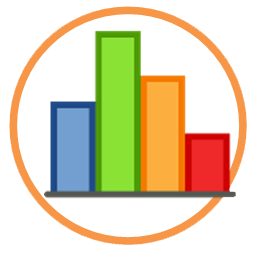 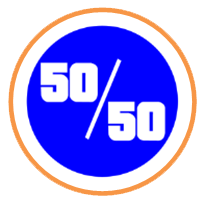 A
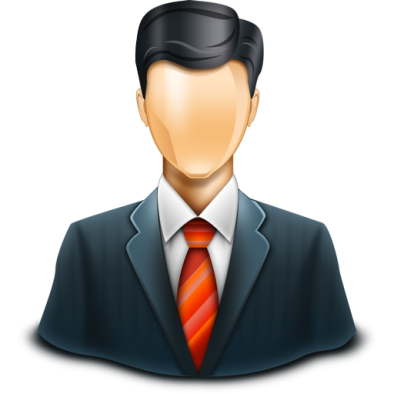 D
C
$600
B
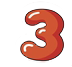 Câu hỏi số 3
B:
A:
C:
D:
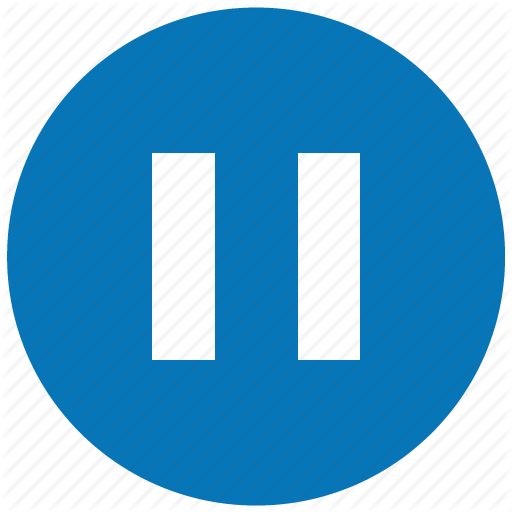 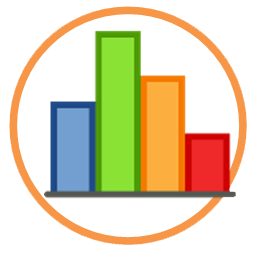 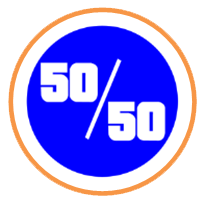 [Speaker Notes: yhuhjk]
A
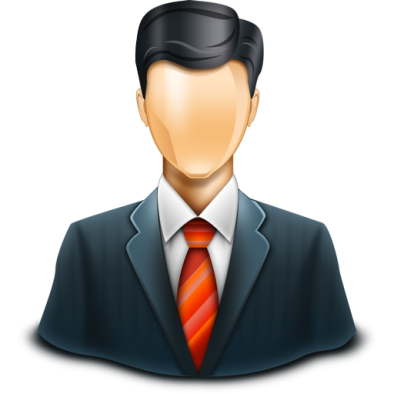 D
C
$1000
B
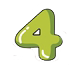 Câu hỏi số 4
B:
A:
C:
D:
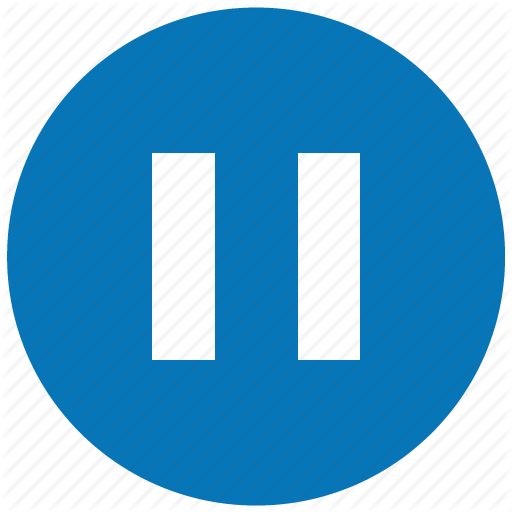 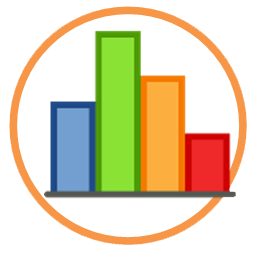 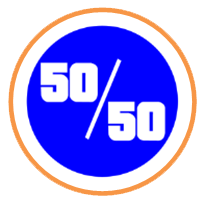 A
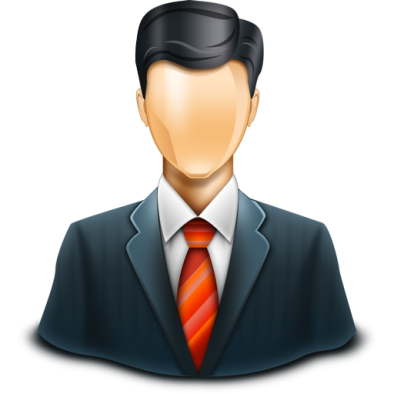 D
C
$2000
B
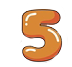 Câu hỏi số 5
B:
A:
C:
D:
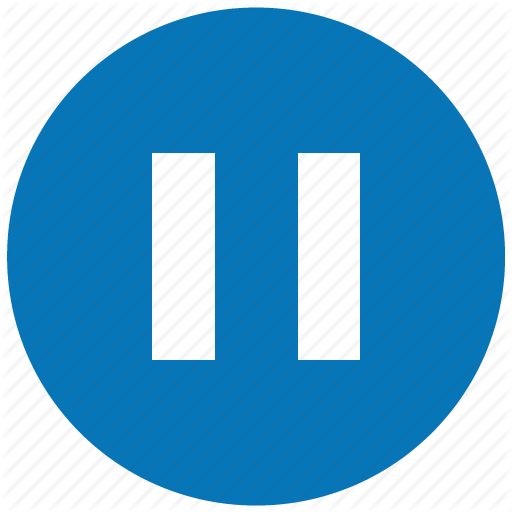 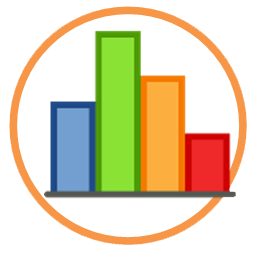 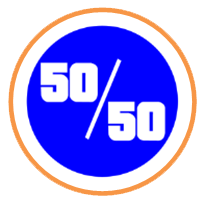 A
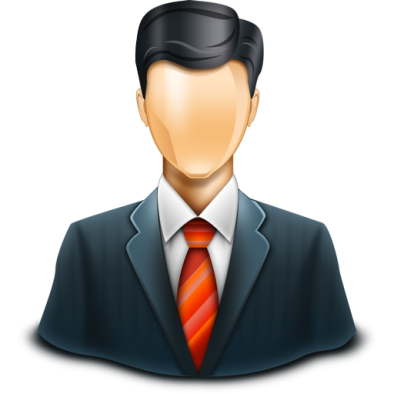 D
C
$3000
B
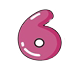 Câu hỏi số 6
B:
A:
C:
D:
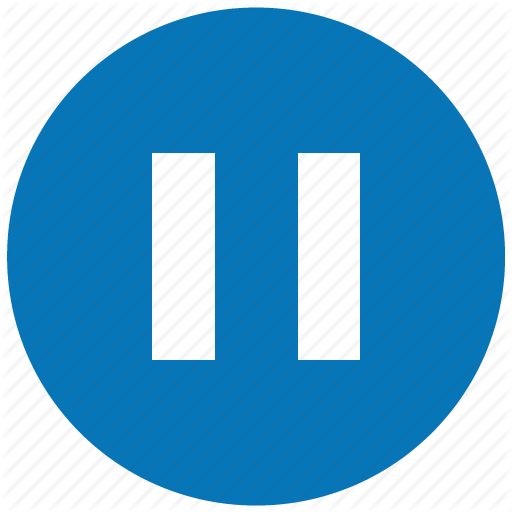 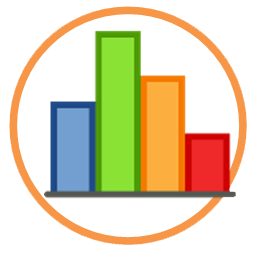 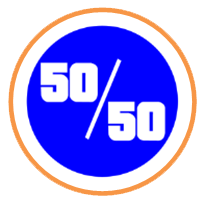 A
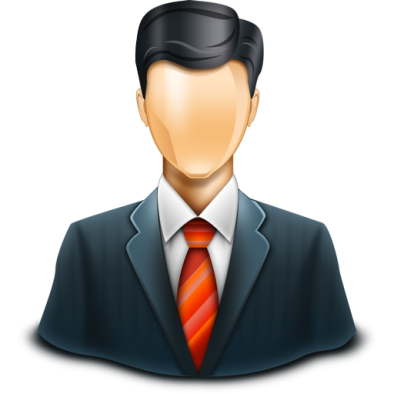 D
C
$6000
B
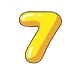 Câu hỏi số 7
B:
A:
C:
D:
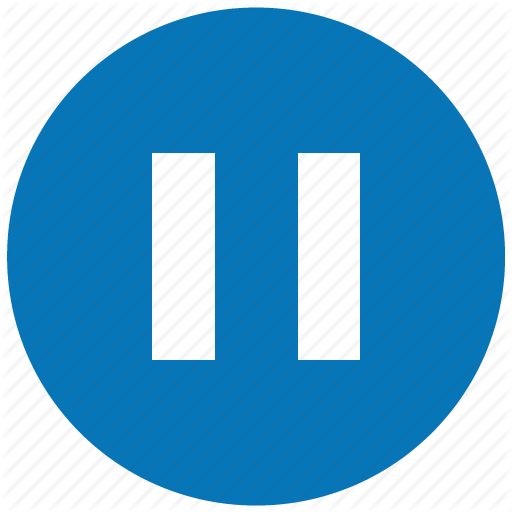 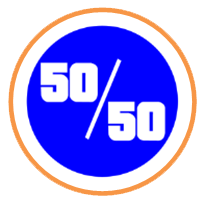 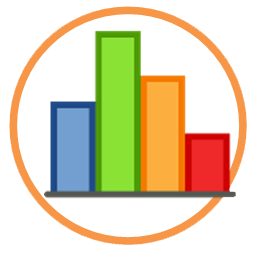 A
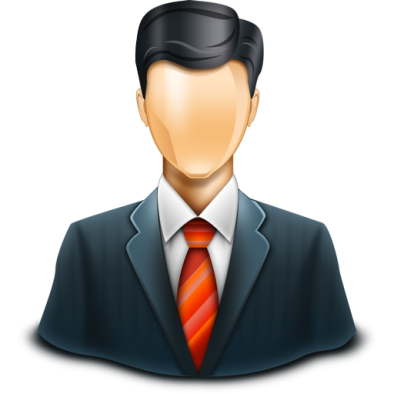 D
C
$10.000
B
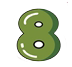 Câu hỏi số 8
B:
A:
C:
D:
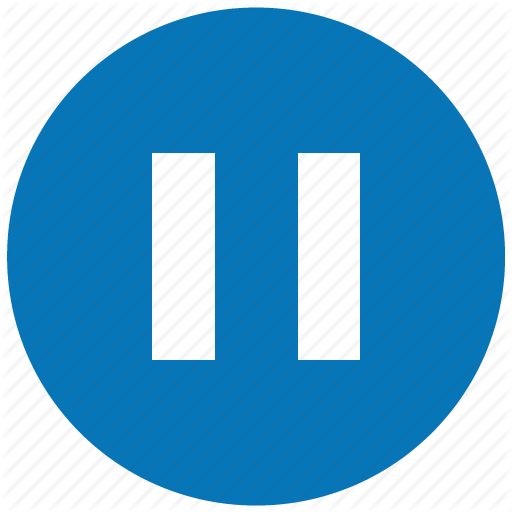 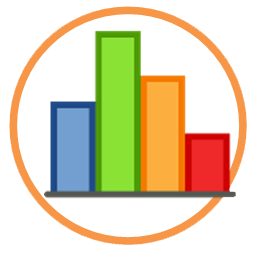 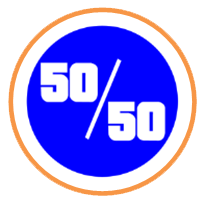 A
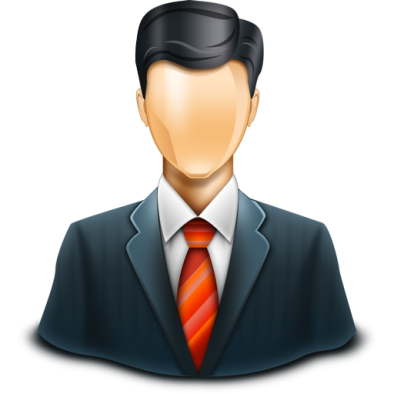 D
C
$14.000
B
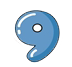 Câu hỏi số 9
B:
A:
C:
D:
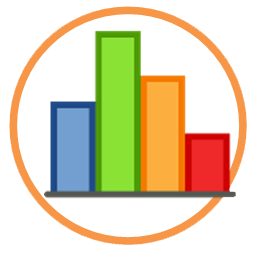 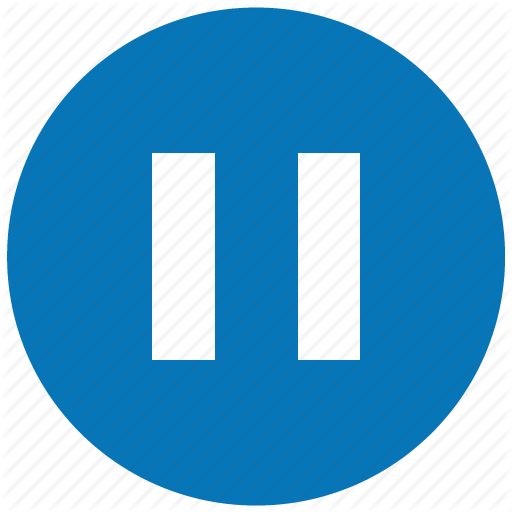 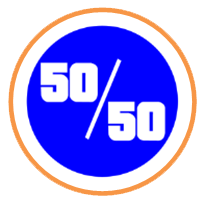 A
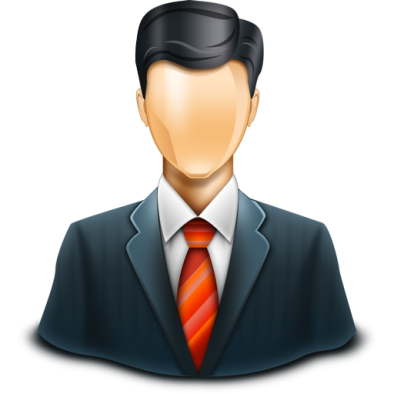 D
C
$20.000
B
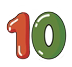 Câu hỏi số 10
B:
A:
C:
D:
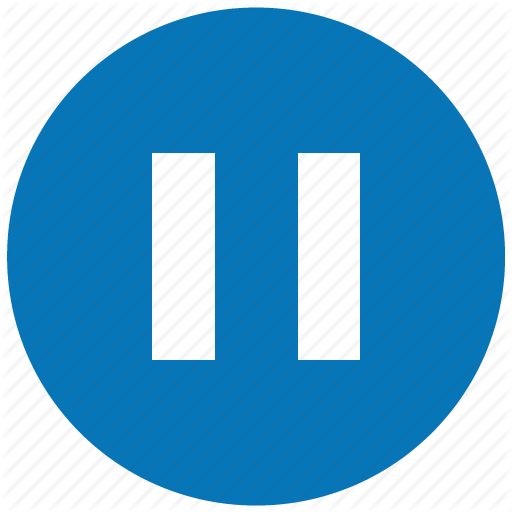 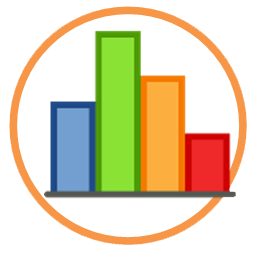 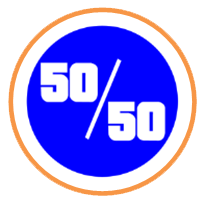 A
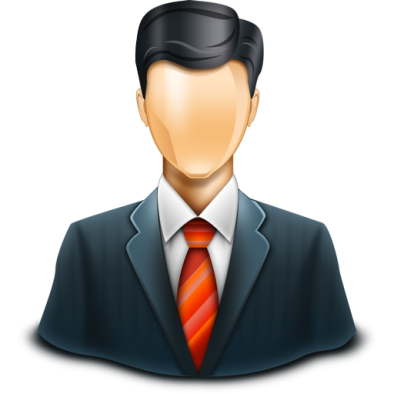 D
C
$30.000
B
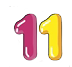 Câu hỏi số 11
B:
A:
C:
D:
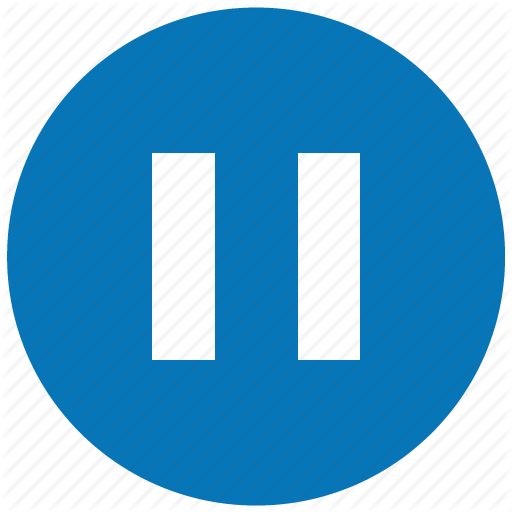 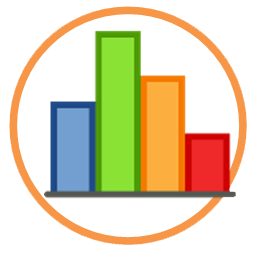 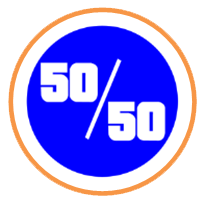 A
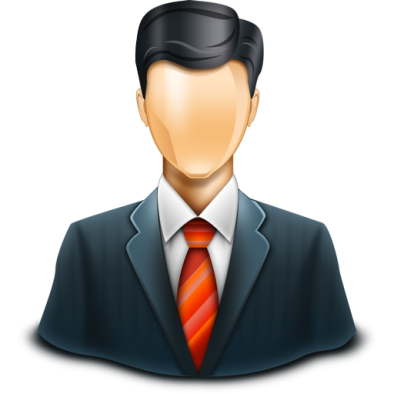 D
C
$40.000
B
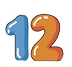 Câu hỏi số 12
B:
A:
C:
D:
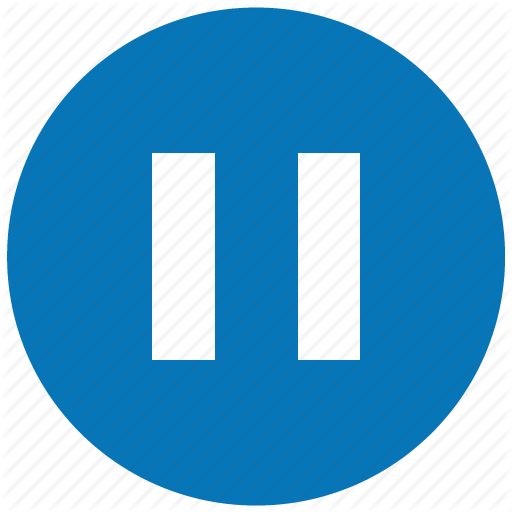 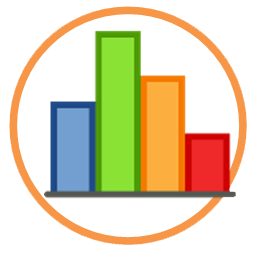 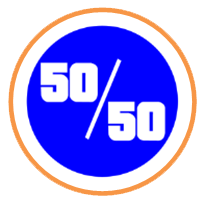 A
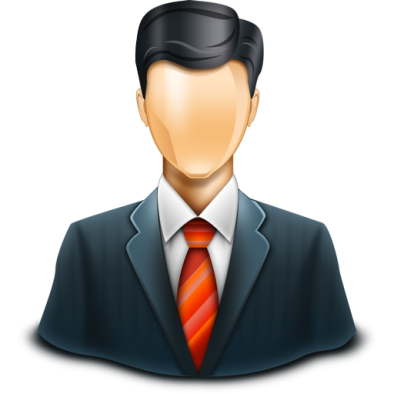 D
C
$60.000
B
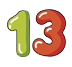 Câu hỏi số 13
B:
A:
C:
D:
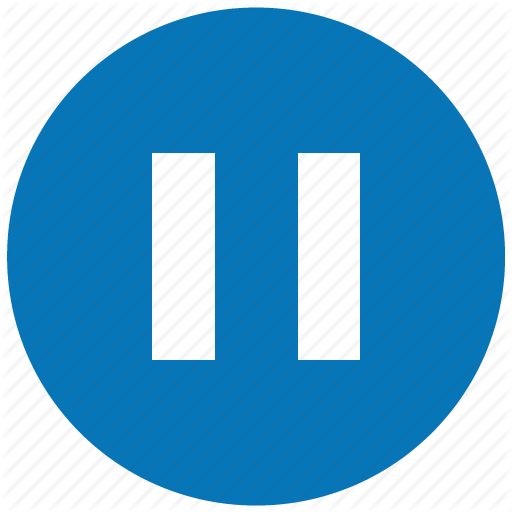 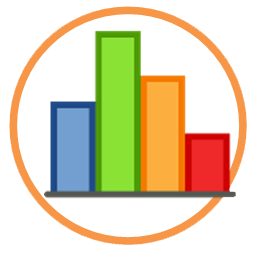 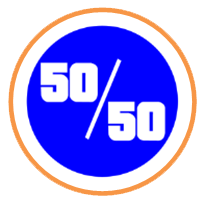 A
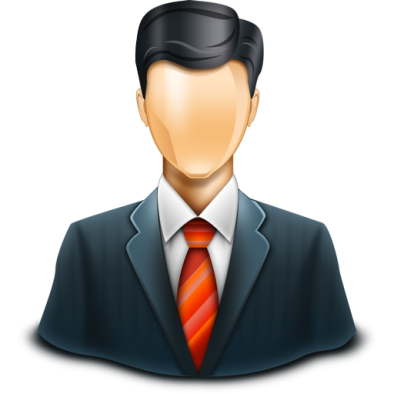 D
C
$85.000
B
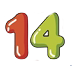 Câu hỏi số 14
B:
A:
C:
D:
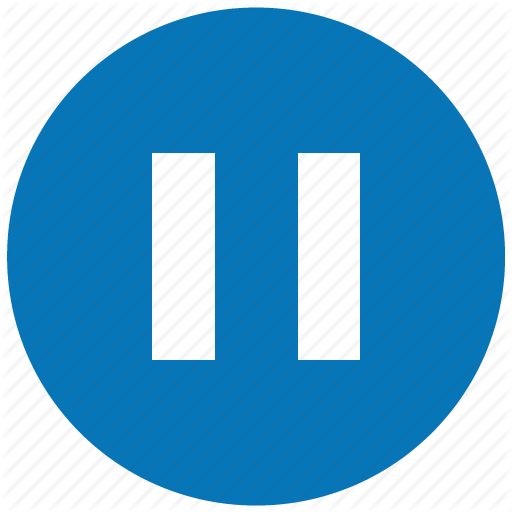 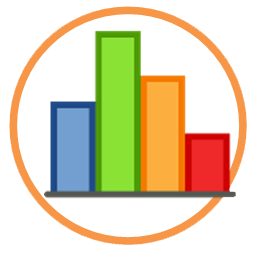 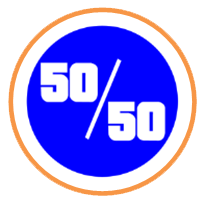 A
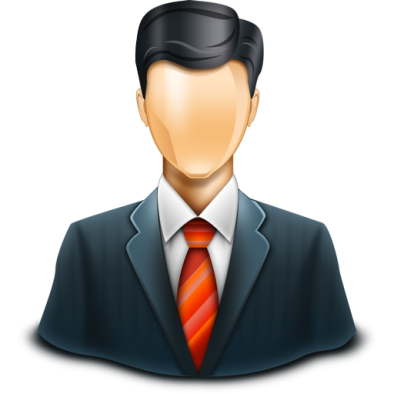 D
C
$100.000
B
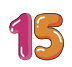 Câu hỏi số 15
B:
A:
C:
D:
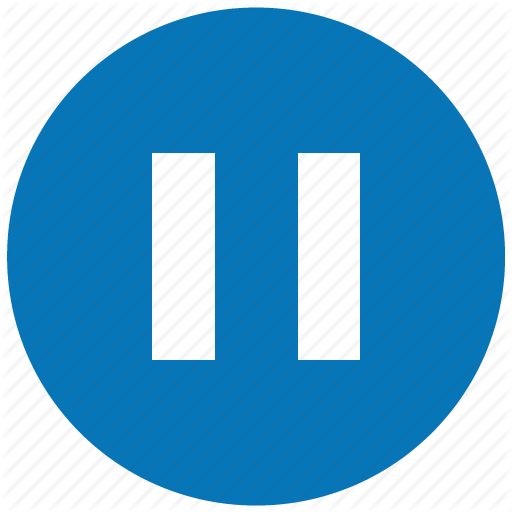 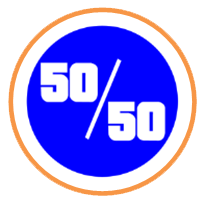 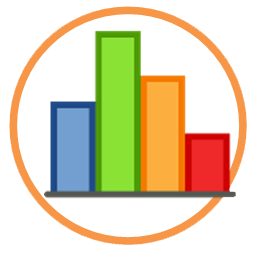 PHẦN THƯỞNG CỦA BẠN LÀ
100,000,000 Vnđ
PHẦN THƯỞNG CỦA BẠN LÀ
2,000,000 Vnđ
PHẦN THƯỞNG CỦA BẠN LÀ
3,000,000 Vnđ
PHẦN THƯỞNG CỦA BẠN LÀ
6,000,000 Vnđ
PHẦN THƯỞNG CỦA BẠN LÀ
10,000,000 Vnđ
PHẦN THƯỞNG CỦA BẠN LÀ
14,000,000 Vnđ
PHẦN THƯỞNG CỦA BẠN LÀ
22,000,000 Vnđ
PHẦN THƯỞNG CỦA BẠN LÀ
30,000,000 Vnđ
PHẦN THƯỞNG CỦA BẠN LÀ
40,000,000 Vnđ
PHẦN THƯỞNG CỦA BẠN LÀ
60,000,000 Vnđ
PHẦN THƯỞNG CỦA BẠN LÀ
85,000,000 Vnđ
CHÚC BẠN MAY MẮN LẦN SAU!
THỂ LỆ TRÒ CHƠI
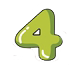 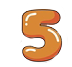 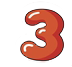 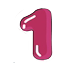 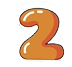 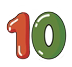 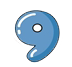 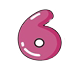 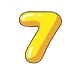 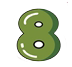 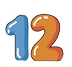 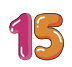 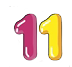 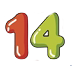 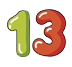 5
7
17
16
4
6
9
14
30
18
23
8
10
28
22
19
21
25
20
26
3
24
29
1
2
27
Hết thời gian
[Speaker Notes: thời gian đếm ngược]
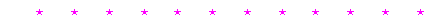 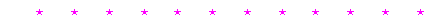 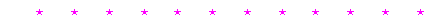 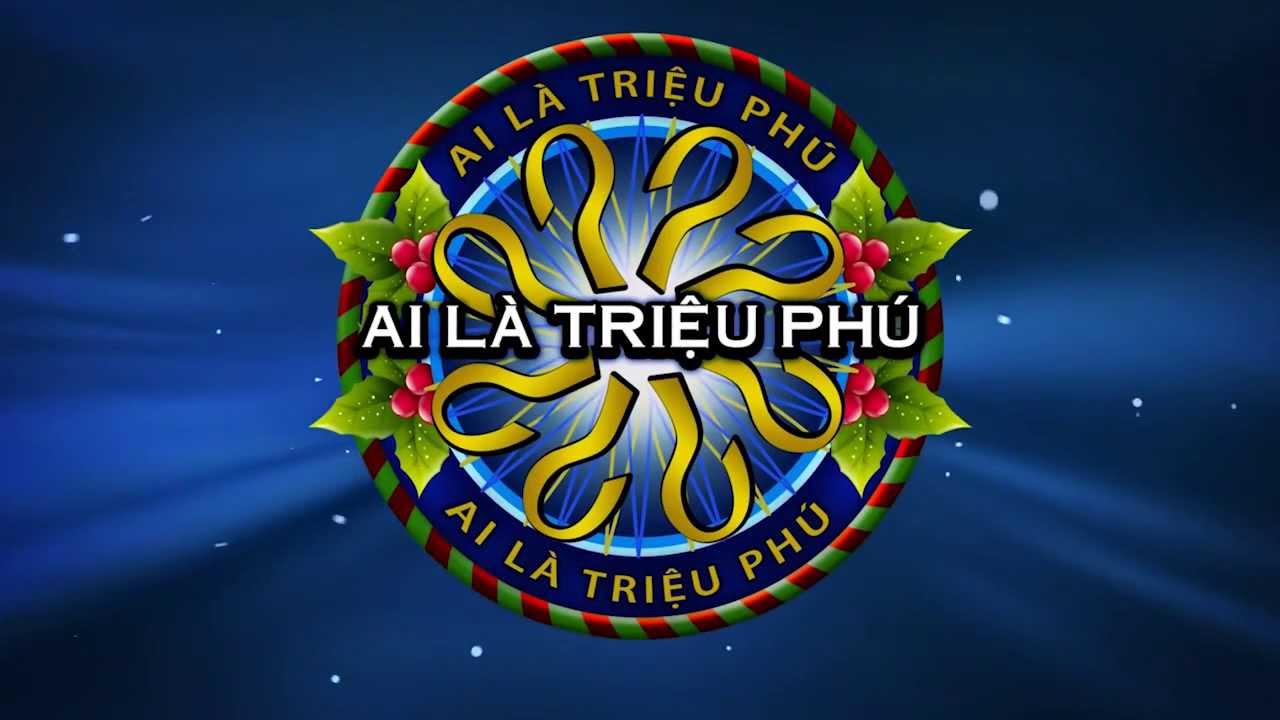 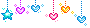 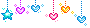 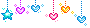 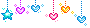 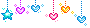 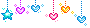 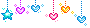 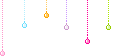 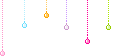 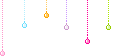 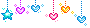 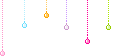 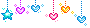 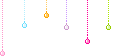 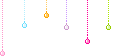 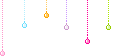 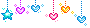 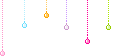 15        100,000
14        85,000
13        60,000
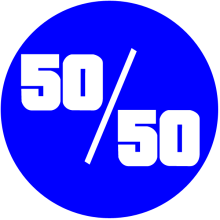 12        40,000
11        30,000
10        20,000
9        14,000
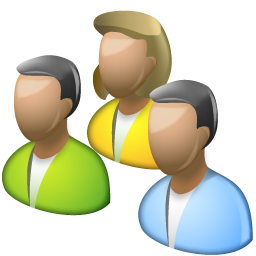 8        10,000
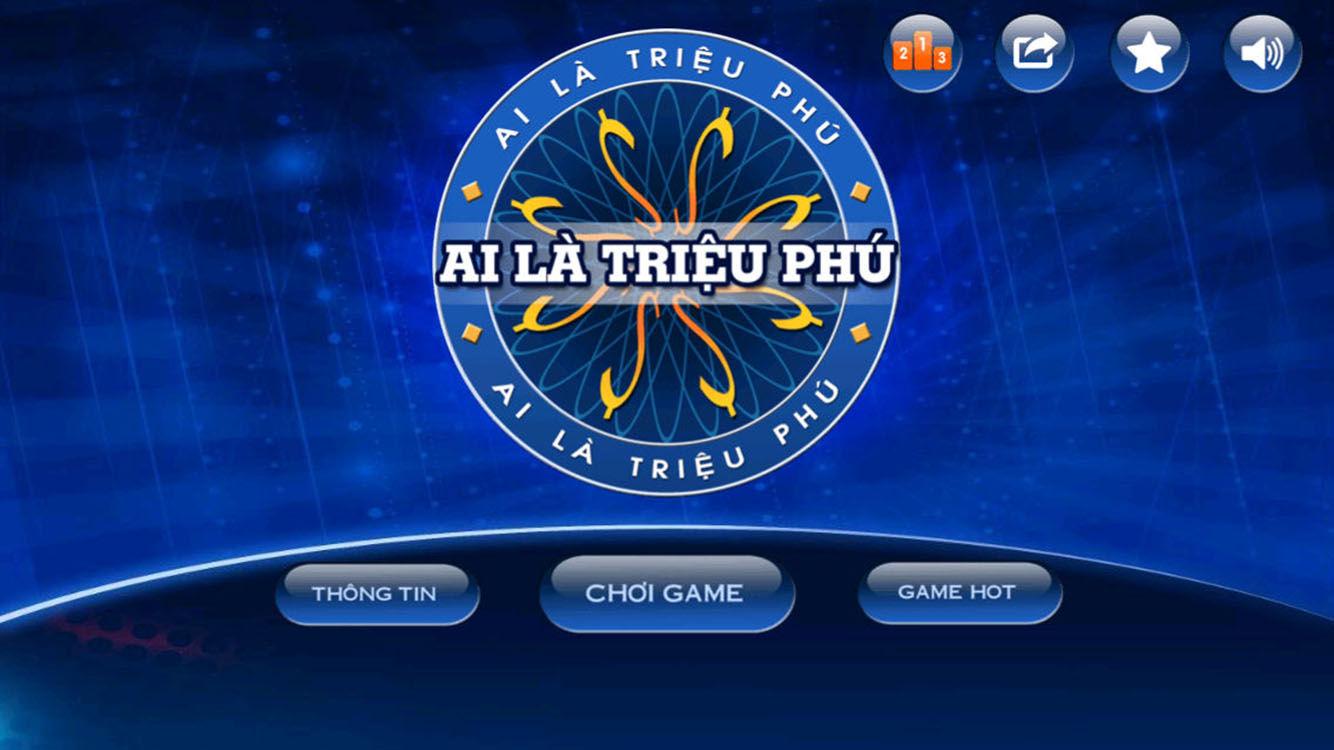 7        6,000
6        3,000
5        2,000
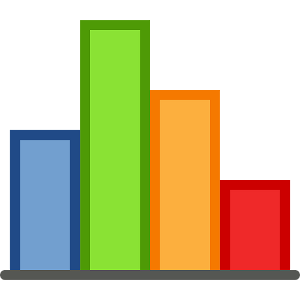 4        1000
3        600
2        400
1        200
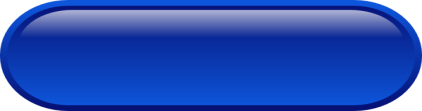 Thông tin
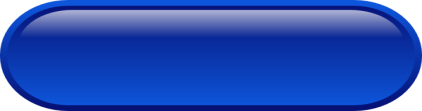 Bỏ qua
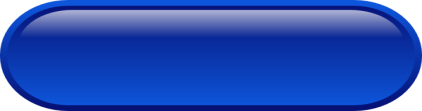 Chơi ngay
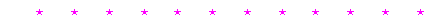 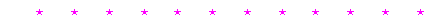 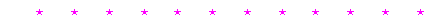 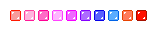 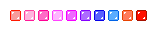 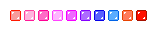 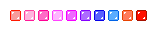 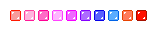 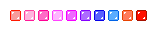 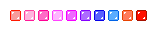